Las estaciones del año
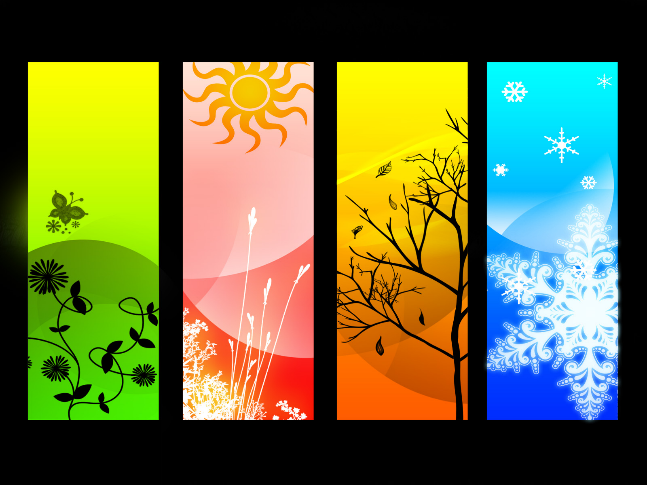 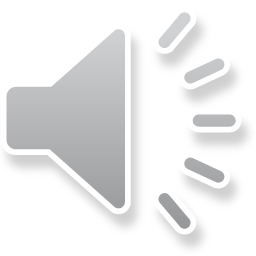 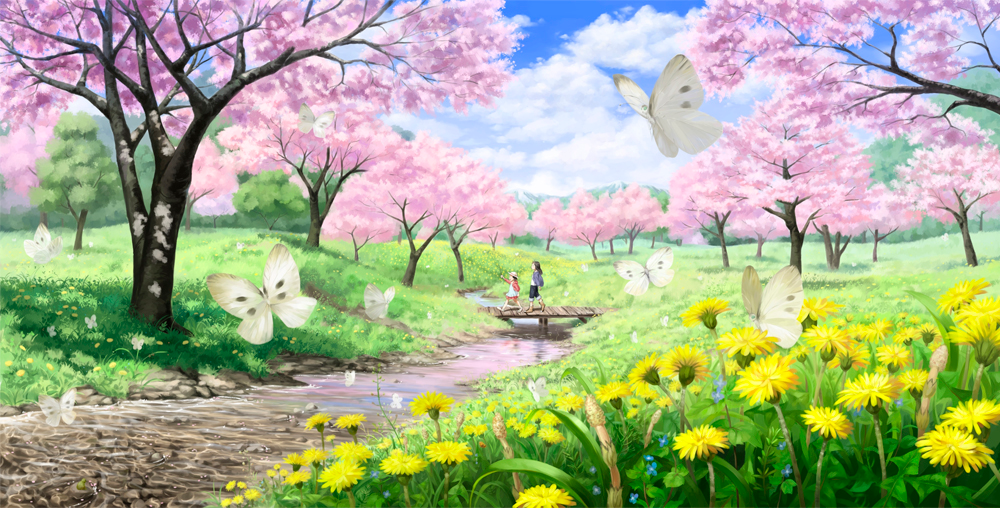 La primavera es bella
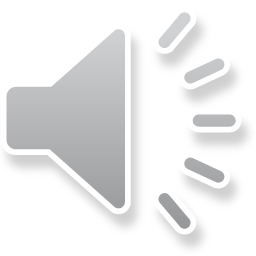 Spring is beautiful
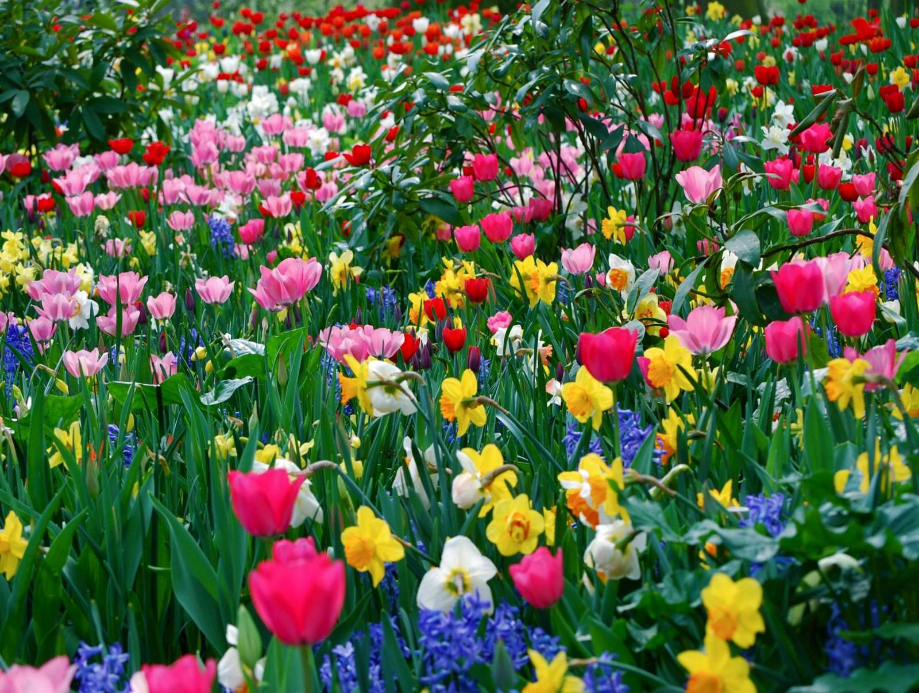 y llena de flores
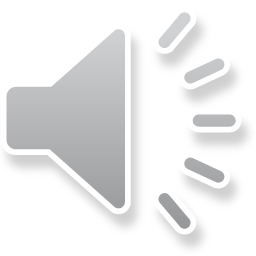 and full of flowers.
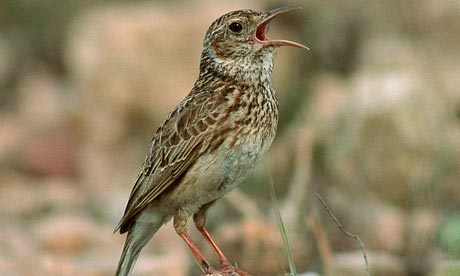 con cantos de calandria
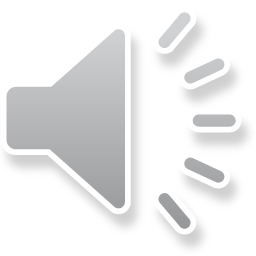 with songs of the skylark
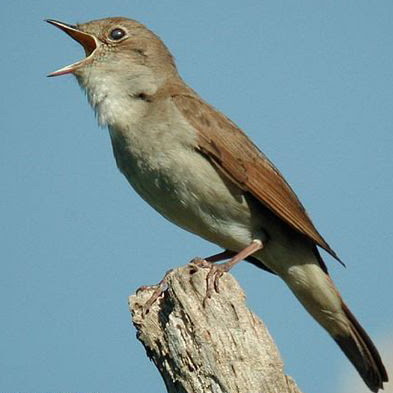 y de ruiseñores.
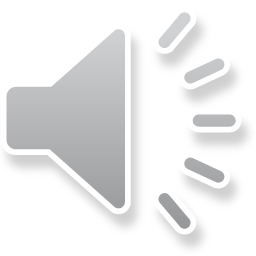 and nightingales.
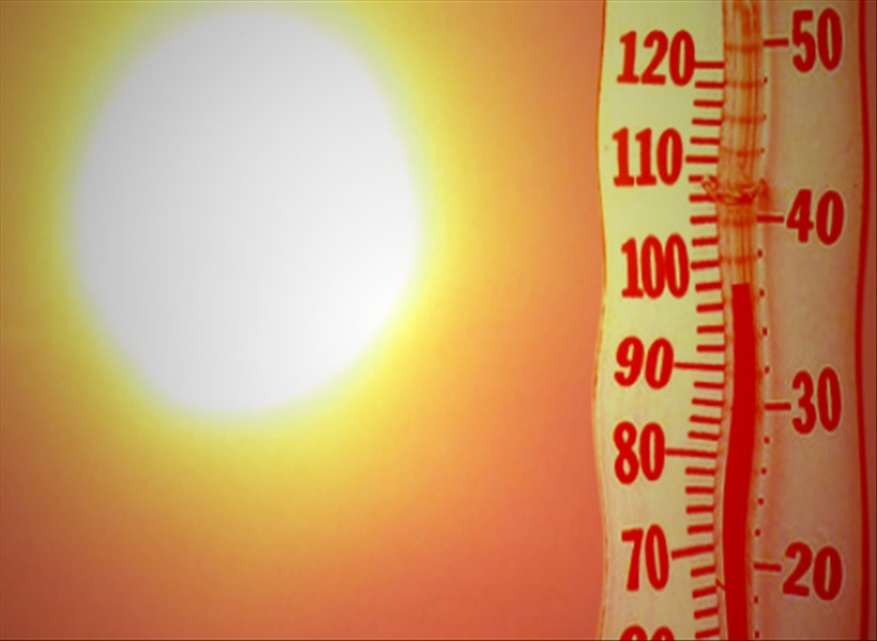 El verano caliente
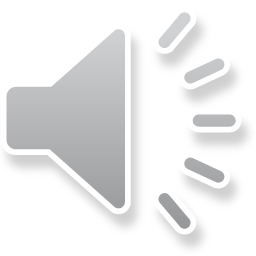 Hot summer
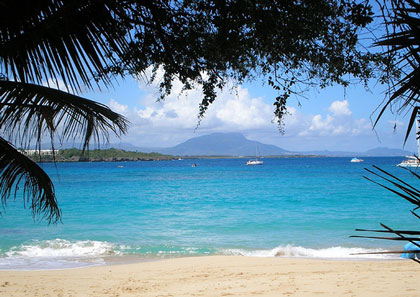 invita a la playa,
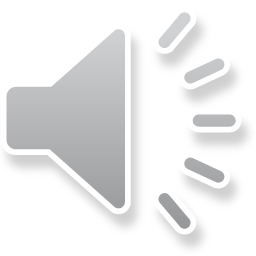 invites one to the beach,
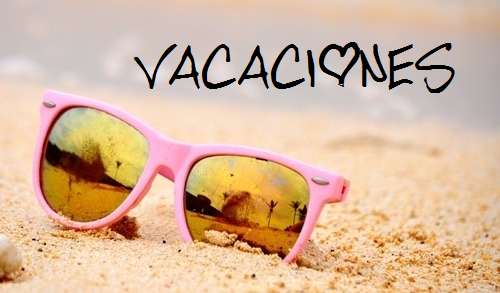 tiempo es de vacaciones.
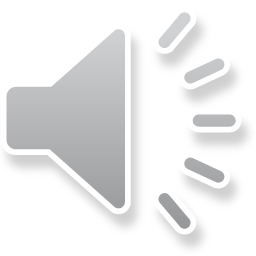 it’s holiday time.
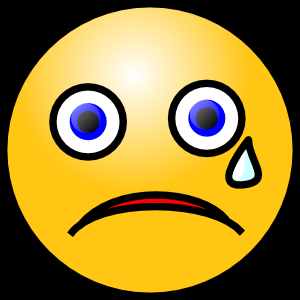 ¡Qué no se vaya!
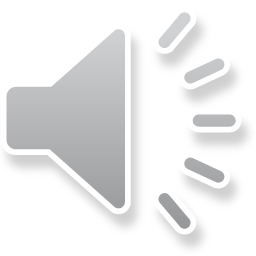 Don’t go!
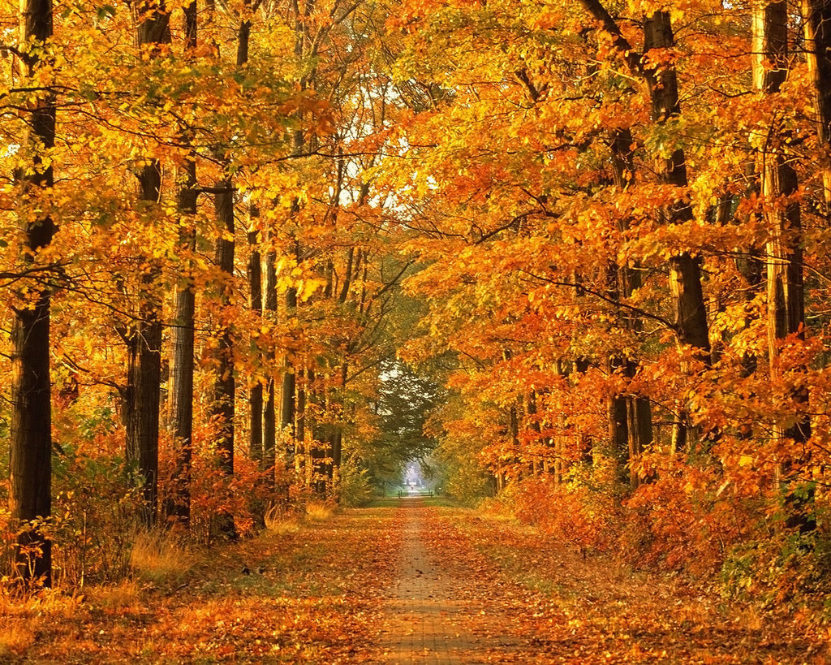 El otoño despinta
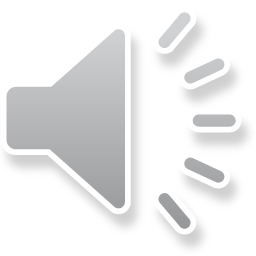 Autumn strips
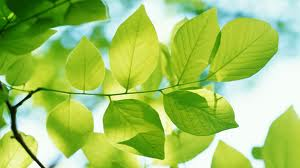 las verdes hojas,
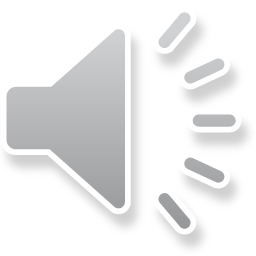 the green leaves,
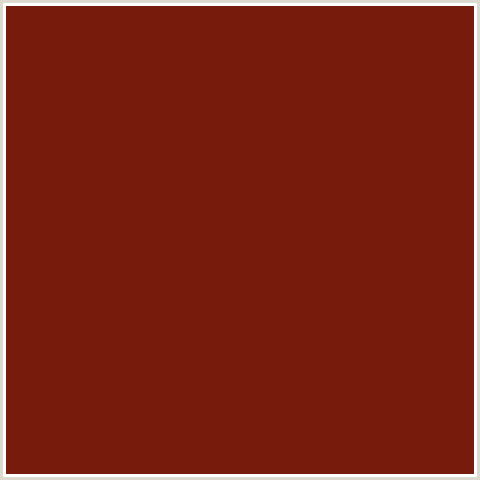 y con un cobre rojizo
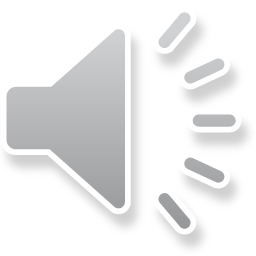 and with a reddish copper
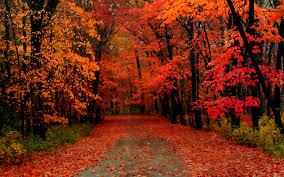 adorna sus obras.
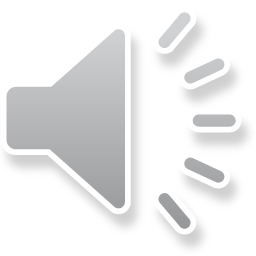 adorns its works.
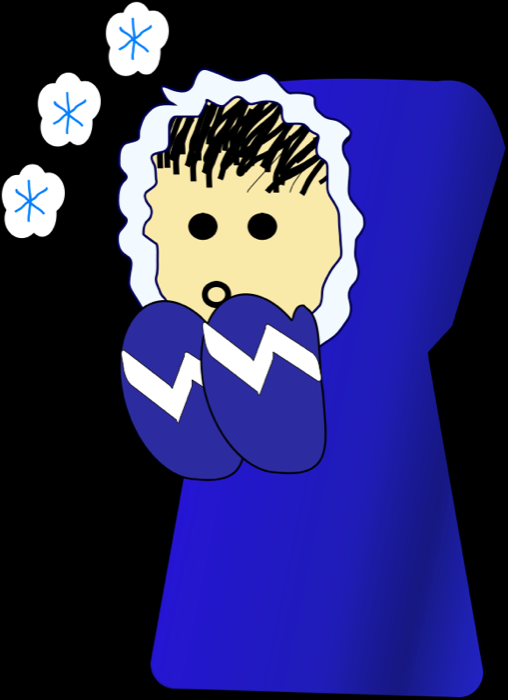 El invierno es friíto,
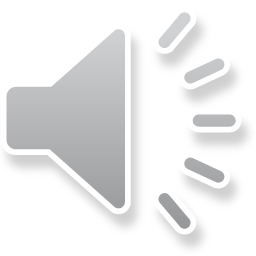 Winter is cold,
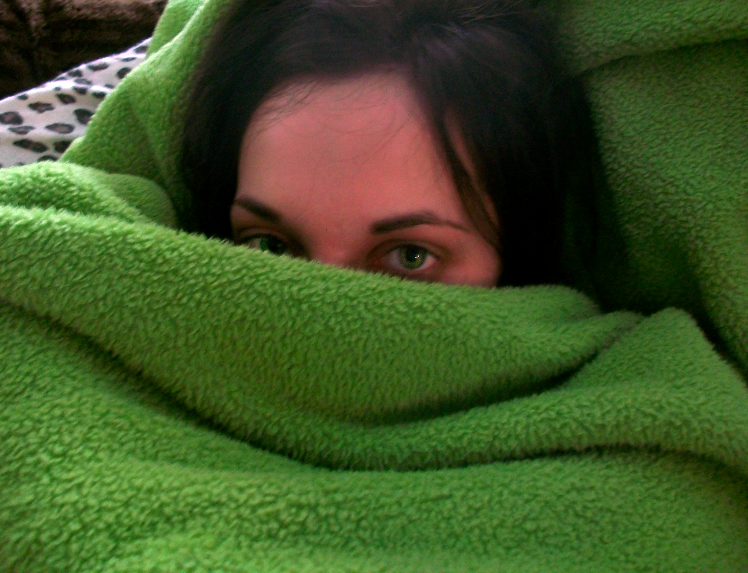 pido una frisa,
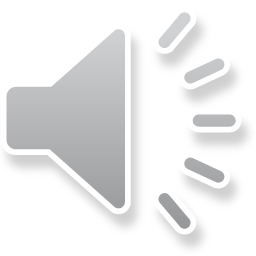 I ask for a blanket,
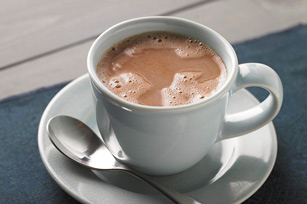 chocolate caliente
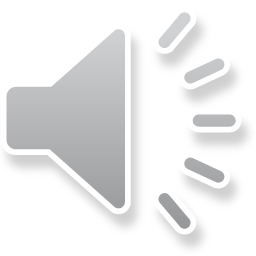 hot chocolate
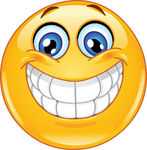 y una sonrisa.
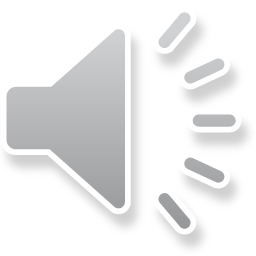 and a smile.
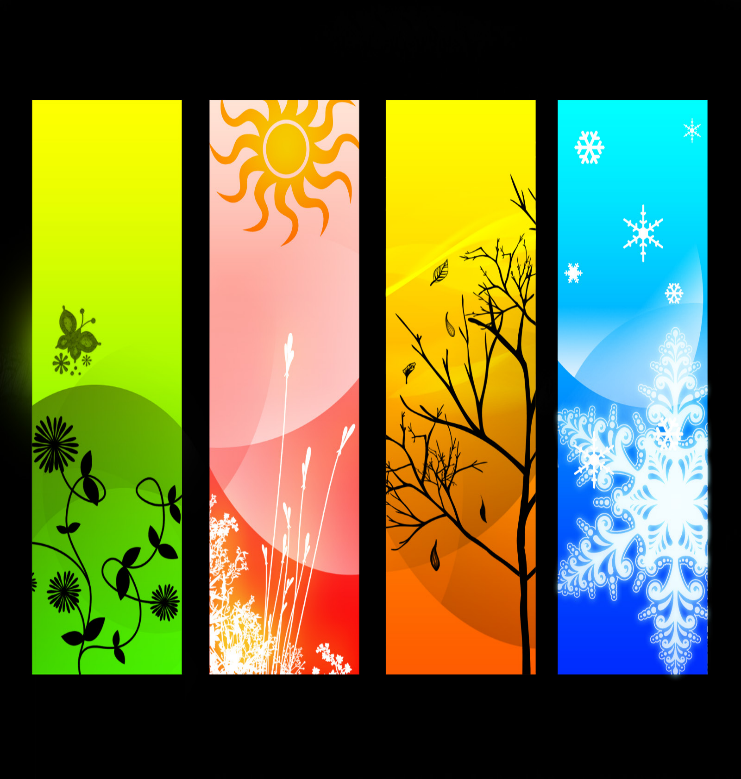 La primavera es bella y llena de flores con cantos de calandriay de ruiseñores.
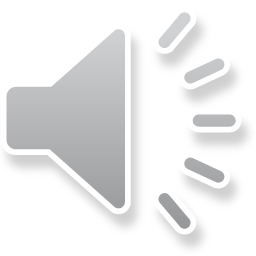 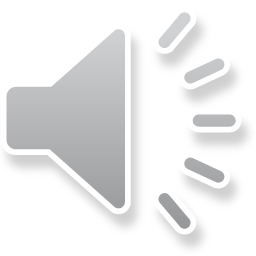 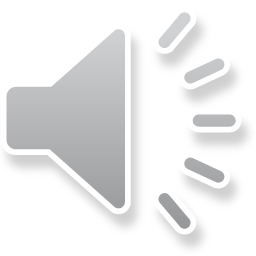 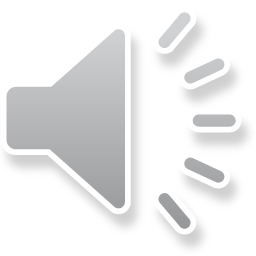 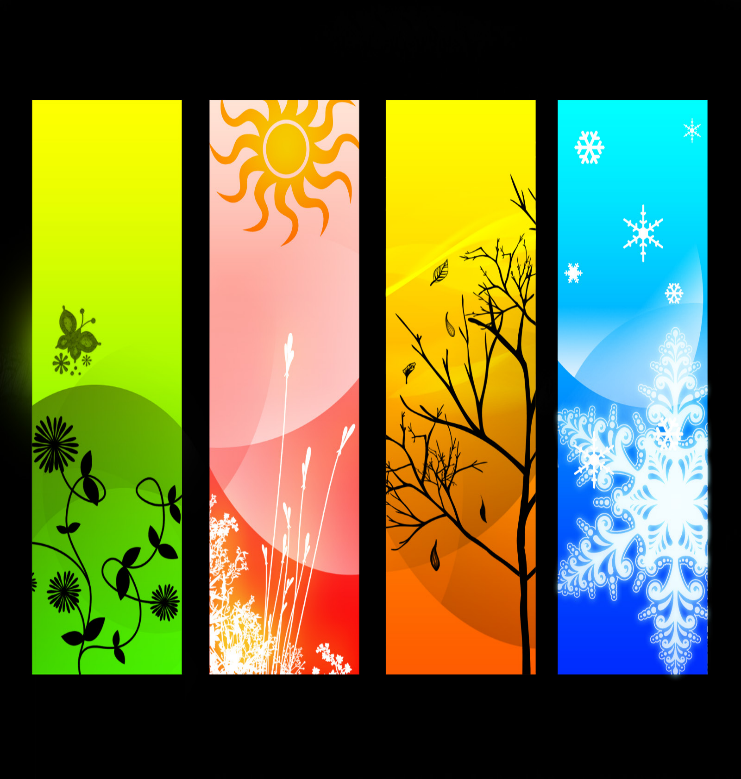 El verano calienteinvita a la playa,tiempo es de vacaciones. ¡Que no se vaya!
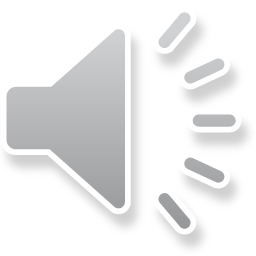 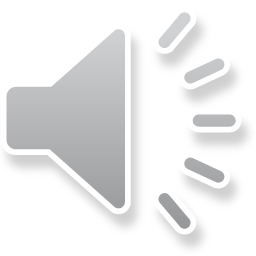 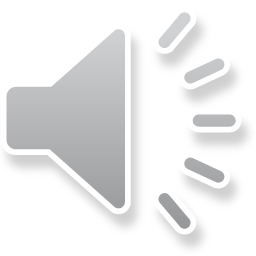 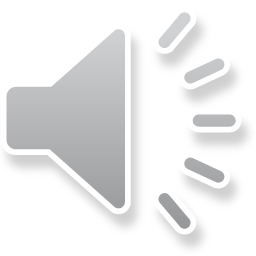 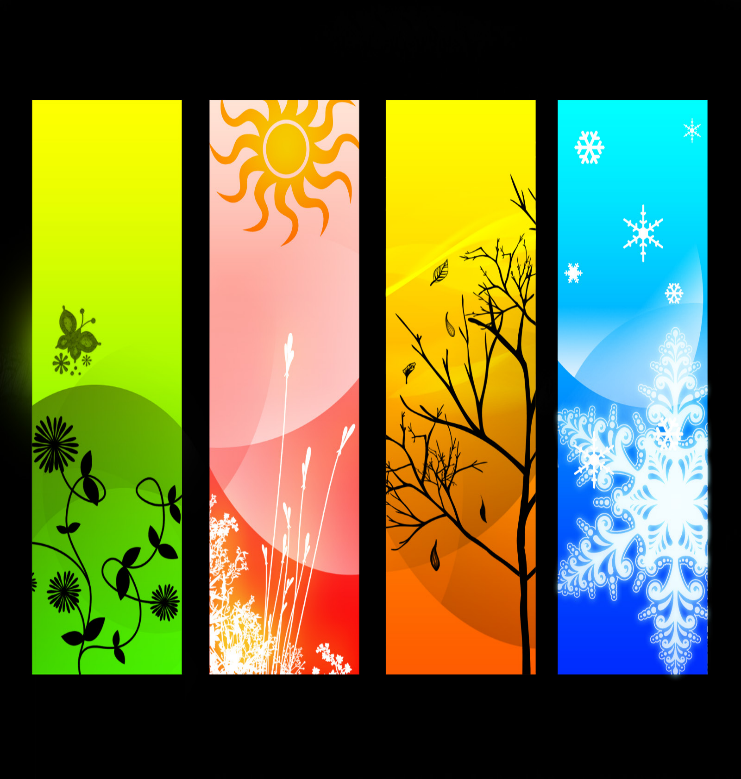 El otoño despintalas verdes hojas, y con un cobre rojizo adorna sus obras.
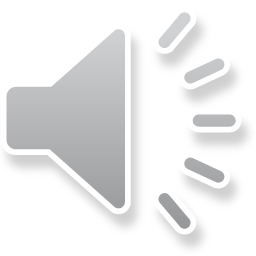 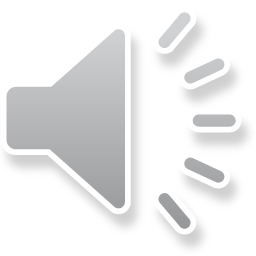 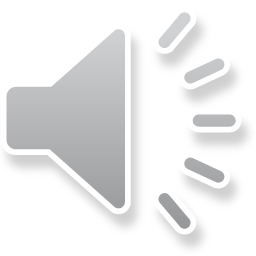 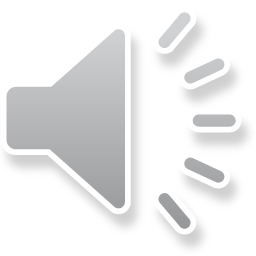 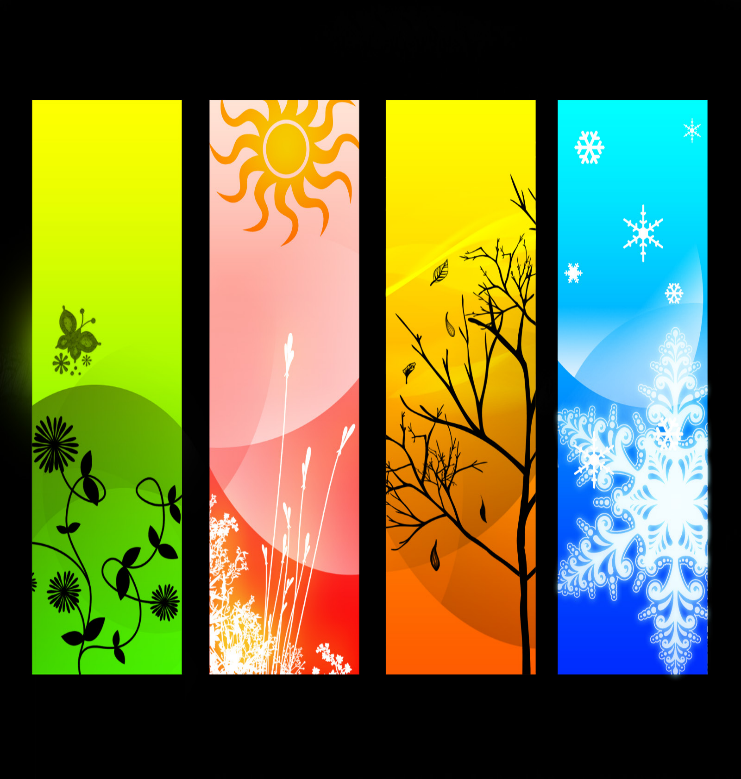 El invierno es friíto,pido una frisa,chocolate calientey una sonrisa.
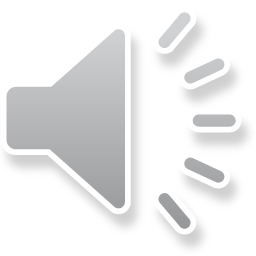 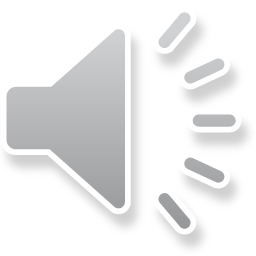 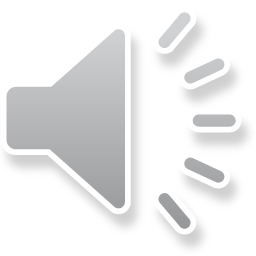 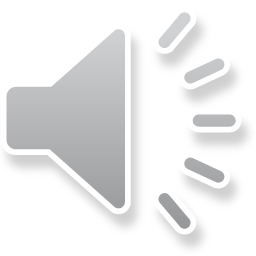 Story by:

Andrés Díaz Marrero
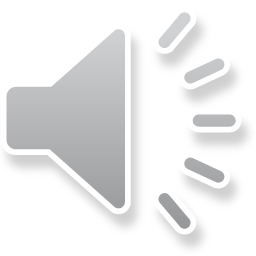 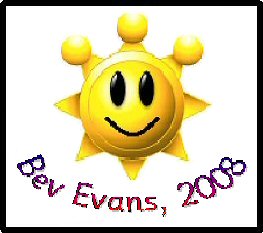 Template by www.communication4all.co.uk